NAP / PWG Discussion
August 17, 2009
NAP Deployment Overview
No Corpnet Connectivity
Corpnet
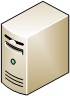 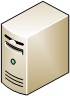 Various Computing Resources
(Application, Infrastructure, Remediation Servers, Other healthy devices, etc).
Network Access
Servers
Network Clients
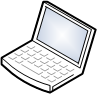 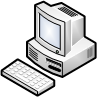 Laptop
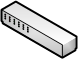 Network Packet Flow
LDAP
AD
Media-specific
Protocol
802.1x Switch
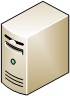 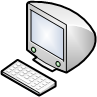 Desktop
PC
RADIUS
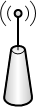 Virtual Circuit
OLEDB/
ODBC
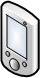 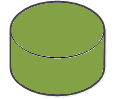 Mac
NAP Server
(“NPS”)
802.1x Wireless AP
PDA
SQL
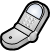 Network Packet Flow
Smartphone
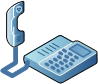 VoIP
Phone
Remediation
Servers
Remediation Network
2
[Speaker Notes: Consider adding UAG to NAS box]
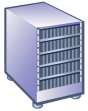 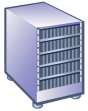 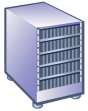 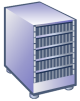 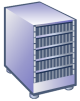 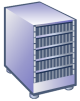 Health 
Policy Servers
Active
Directory
NAP Architecture
HealthRemediation Servers
User/Machine
Authentication
Configuration/
Compliance
Validation
Updates
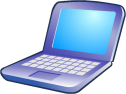 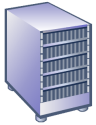 NAP Server
NAP Client
System Health Agents (SHA)
System Health Validators (SHV)
Windows
(Inbox)
Forefront
SCCM
Other
Windows
(Inbox)
Forefront
SCCM
Other
NAP Compliance Check States
NAP Agent
Network Policy Server (NPS)
MS-SOH Protocol (Health Data Exchange)
Enforcement Servers (ES)(“Network Access Servers”)
Various
Network
Protocols
Enforcement Clients (EC)
Network Access
Control Protocol
(RADIUS)
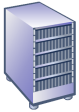 802.1x
IPsec
TSG
HRA
VPN Srv
DHCP srv
…
VPN
DHCP
Others
802.1x
Switch
SCCM SHA – Health Evaluation
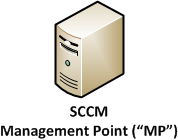 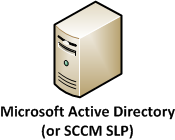 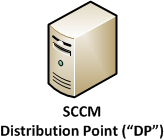 Client Requesting
Network Access
[Client Non-Compliant]
Client Requesting
Network Access
[Client Now Compliant]
Compare Client-submitted “SCCM Policy Cookie” 
with 
AD-reported “SCCM Policy Cookie”
SCCM SHA Collects “SCCM Policy Cookie” from SCCM Agent
SCCM SHA Packages Cookie in SCCM SOH
2. What SCCM Policy is 
assigned to client?
Lookup machine and obtain AD-expected “SCCM Policy Cookie”
3. Retrieve Patches/Software
1. Where is the SCCM Management Point?
Client does scan to determine what’s missing
Client finds its missing patch “X”
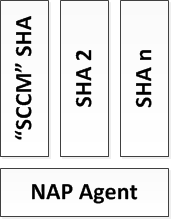 SCCM Policy Cookies  (Client and AD Reported)
MATCH. Therefore: 
Client is compliant.
Client is provided with FULL network access
SCCM Policy Cookies  (Client and AD Reported)
DON’T MATCH. Therefore: 
Client is non-compliant.
Client access may be restricted
Client asked to remediate non-compliance(“Get Patched”)
Compare Client-submitted “SCCM Policy Cookie” 
with 
AD-reported “SCCM Policy Cookie”
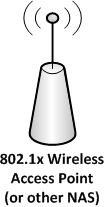 NAP Remediation          Network

[Client Access is Restricted]
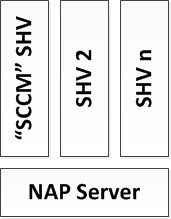 Request Network Access  with SOH (including SCCM Policy Cookie)
4. Install Patches and/or Software Retrieved 
from SCCM DP.
Request Access with SOH(including SCCM Policy Cookie)
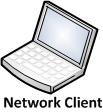 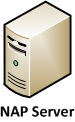 4
Windows SHA – Health Evaluation
WSHA Check States MATCH
WSHV-Defined Check States?
WSHA checks MATCH WSHV checks?
Client given FULL ACCESS
WSHA checks DO NOT MATCH
WSHV Checks?
Client given RESTRICTED ACCESS
Client Remediates
Tries Again
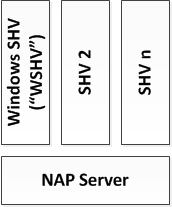 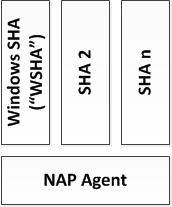 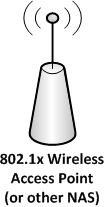 Request Network Access  with SOH (including WSHA Check States)
Request Access with SOH(including WSHA Check States)
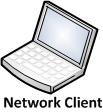 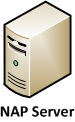 WSHA Collects “Check States” from Windows Action Center (AV, Patch, Firewall)
WSHA Packages Checks in WSHA SOH
5
QA
Appendix